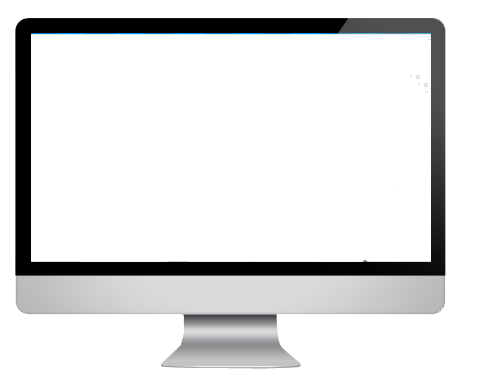 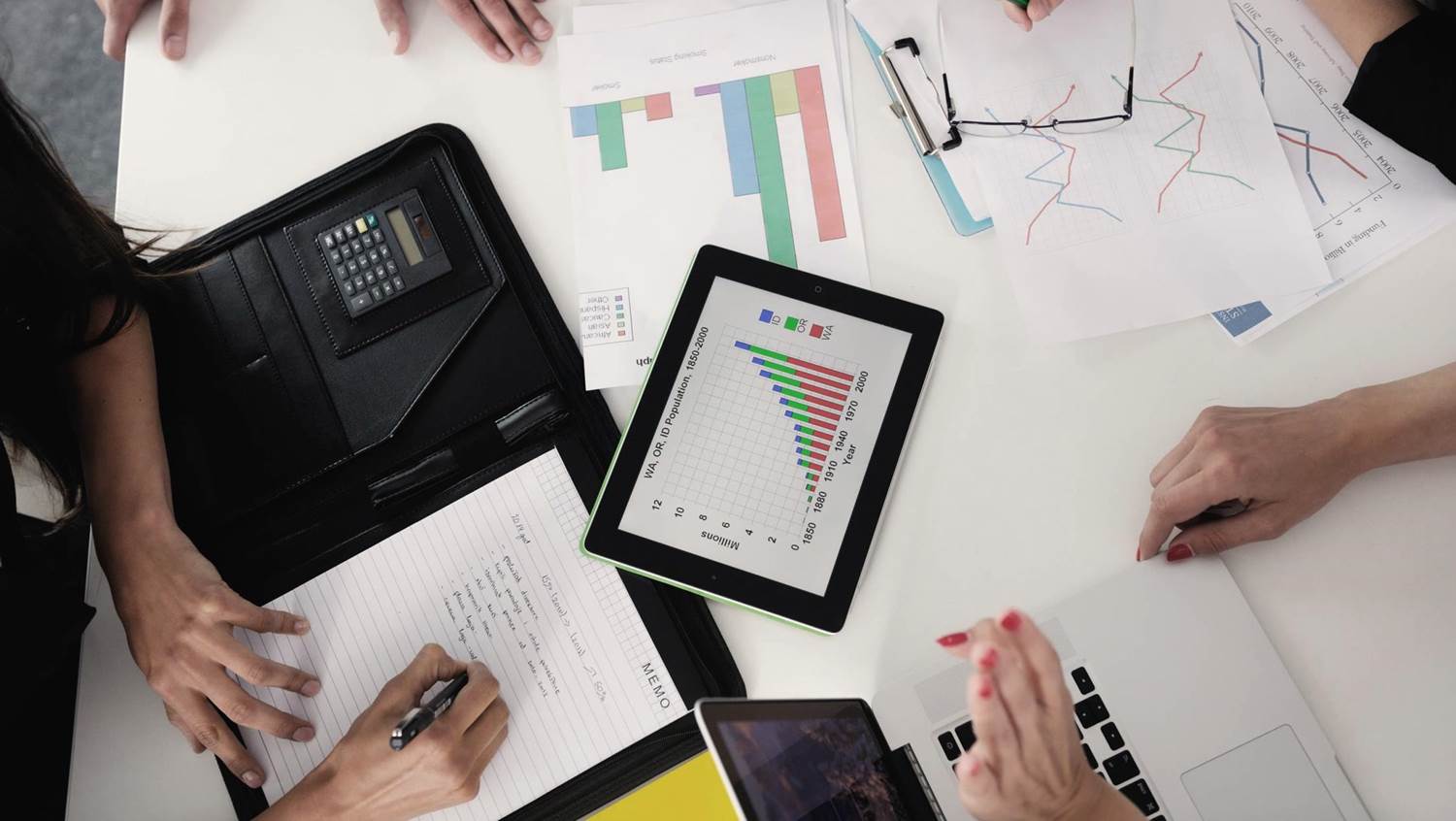 THEBUSINESS PLAN
商业融资计划书





简洁实用·适用于初创企业·团队管理等
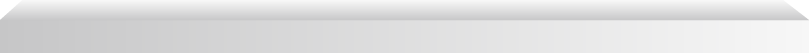 延时符
序言
古往今来，中国最不缺的就是人，而目前金融危机余热依然没有散去。毕业季节大学生人群中普遍流行着一句口头禅----毕业等于失业。找工作无疑就成了大学生面临的重大抉择，一方面一职难求，另一方面城市的生活消费远远超乎刚毕业的大学生的支付能力，不得已，创业，成了在校大学生，甚至刚毕业的大学生的普遍呼声，而创业，电子商务便成了8090一族的第一选择！



延时符
目录






公司与团队
项目介绍
产品与运营
发展计划
财务与融资
（我们是谁）
（我们做什么）
（我们怎么做）
（长期战略目标）
（商务合作方式）
延时符
公司与团队

公司介绍
团队介绍
项目成员
核心成员
公司结构
公司大事记
企业理念
公司简介
公司介绍
点击输入内容
服务概览
点击输入内容
我们一起
创作企业的辉煌，一起实现我们的理想奋斗。
团队介绍
我们的团队都是90后设计师！
“
“
我们只为改变中国互联网状况！
“
“
年轻
梦想
“
我们不仅仅是工作，更是兴趣！
“
“
专业
“
激情
我们有着十年经验的专业人才！
项目成员
%
李大锤
郝漂亮
郝美丽
郝看
请在此输入详细日常工作简介信息,请在此输入日常工作简介信息.
03
01
02
04
职务名称
请在此输入详细日常工作简介信息,请在此输入.




职务名称
请在此输入详细日常工作简介信息,请在此输入日常工作简介信息.
职务名称
请在此输入详细日常工作简介信息,请在此输入.
职务名称
核心成员
85
65
95
专业技能
办事效率

领导评价
李大锤
在此输入章节详细文字介绍，表达主题的含义合图表的意义，在此输入章节详细文字介绍，表达主题的含义合图表的意义。在此输入章节详细文字介绍，表达主题的含义合图表的意义在此输入章节详细。
项目经理
请在此输入详细日常工作简介信息
公司结构
董事长
法务部
总经理
研发部门
市场营销部
合作伙伴
市场部
品质部
采购部
财务部
综合部
制造中心
研究室
广告部
销售部
售后部
公司大事记
2020年3月
2015年5月
美国交易所成功上市，
发布第一支股票。
A股融资五千万美元，
进军房地产行业。
01
02
03
04
05
2015年9月
2018年6月
2021年9月
成立三家分公司，
公司门户网站网布。
季度销售额突破三千万，是2013全年两倍。
季度销售额突破八千万，是2014全年三倍。
企业理念
时机不待人
       机遇不等人。
诚信铸就品质
      创新引领未来。
机会只留给
       有准备的人。
CHERISH THE TIME
项目介绍

项目来源
需求分析
需要解决问题
行业前景
竞争对手分析
我们的优势
项目来源
互联网机制
此处添加文字做详细的
文字说明。
发展趋势
此处添加文字做详细的
文字说明。
网购崛起
此处添加文字做详细的
文字说明。
政府政策
此处添加文字做详细的
文字说明。
需求分析
购买习惯成熟
1
请在此输入详细文字信息和简介
物流速度提高
4
请在此输入详细文字信息和简介
市场发展壮大
2
请在此输入详细文字信息和简介
消费观念改变
5
请在此输入详细文字信息和简介
国家政策支持
3
请在此输入详细文字信息和简介
需要解决问题
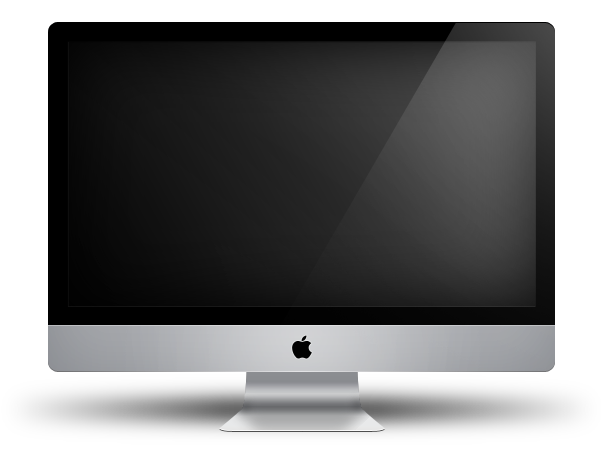 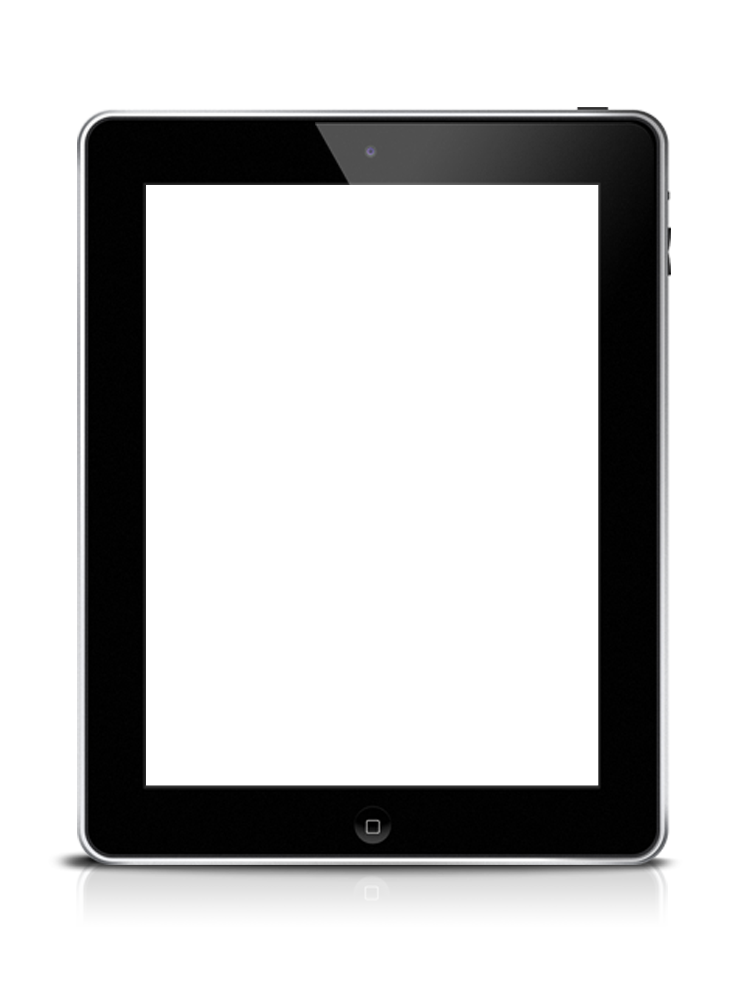 物流存储缓慢
市场竞争激烈
产品质量下降
受时间的制约
请在此输入详细文字信息和简介,请在此输入详细文字信息和简介,请在此输入详细文字信息和简介.
请在此输入详细文字信息和简介,请在此输入详细文字信息和简介,请在此输入详细文字信息和简介.
请在此输入详细文字信息和简介,请在此输入详细文字信息和简介,请在此输入详细文字信息和简介.
请在此输入详细文字信息和简介,请在此输入详细文字信息和简介,请在此输入详细文字信息和简介.
行业前景
发展趋势
市场机制
您的内容打在这里，或者通过复制您的文本后，在此框中选择粘贴。
您的内容打在这里，或者通过复制您的文本后，在此框中选择粘贴。
前景 4
前景 1
前景 3
前景 2
消费习惯
政策扶持
您的内容打在这里，或者通过复制您的文本后，在此框中选择粘贴。
您的内容打在这里，或者通过复制您的文本后，在此框中选择粘贴。
竞争对手分析
在此添加详细的文字信息介绍。在此添加详细的文字。
在此添加详细的文字信息介绍。在此添加详细的文字。
起步较晚
市场不足
人才缺失
关键技术
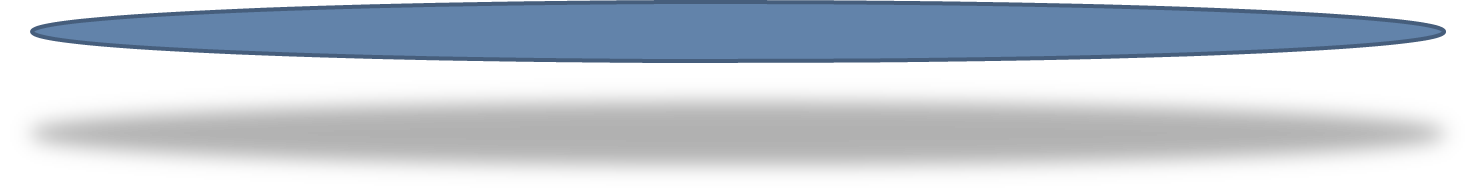 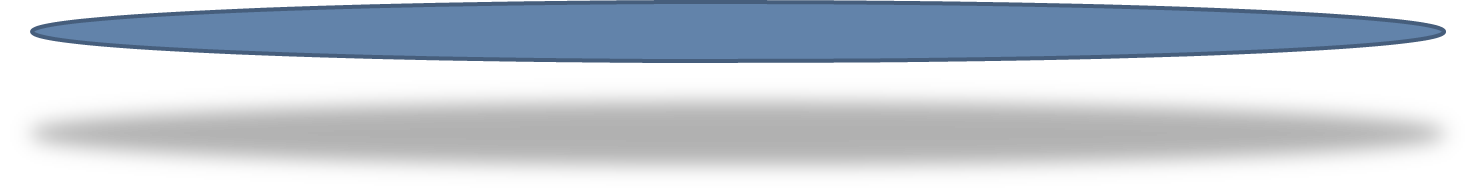 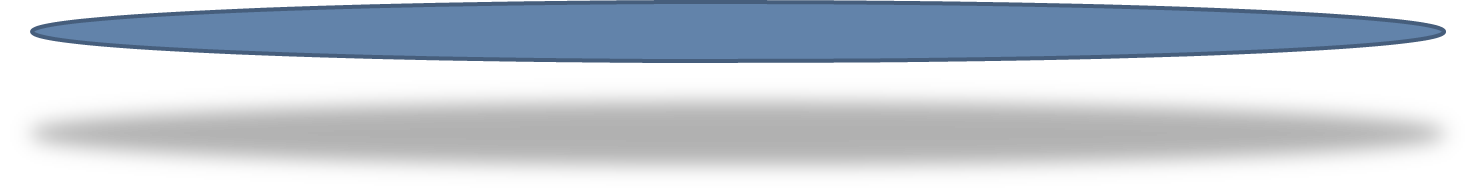 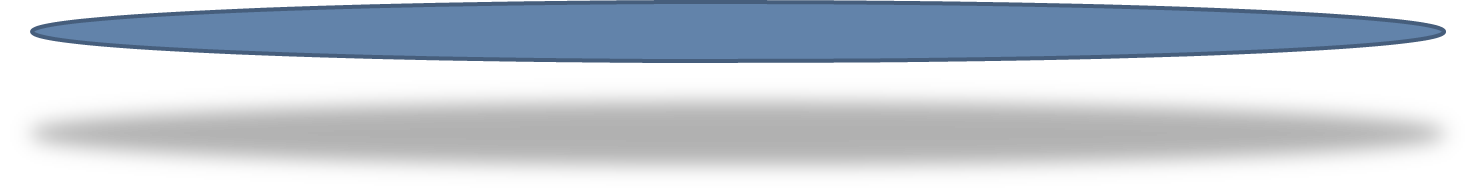 在此添加详细的文字信息介绍。在此添加详细的文字。
在此添加详细的文字信息介绍。在此添加详细的文字。
我们的优势
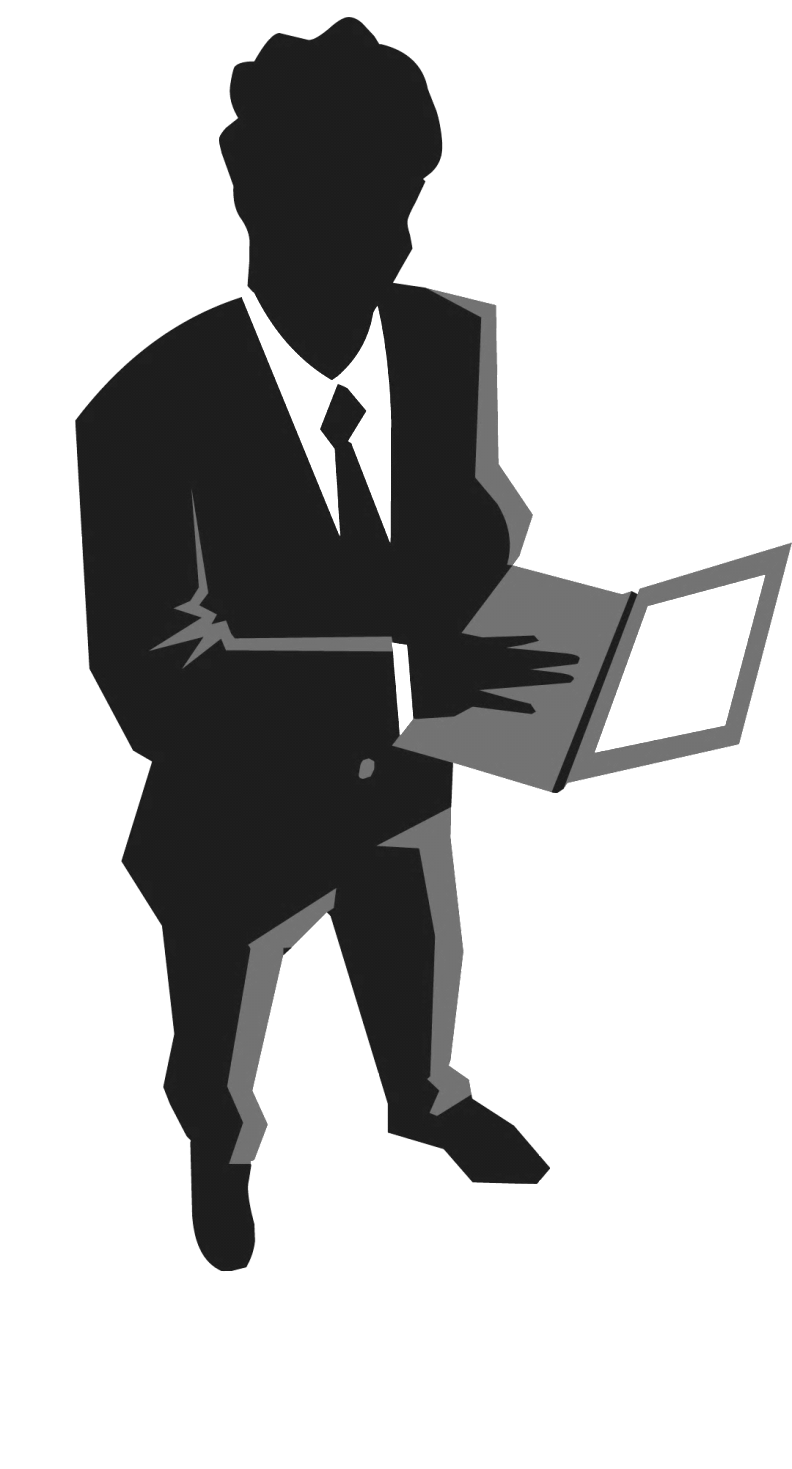 市场占有率利好
在此录入上述图表的综合说明，在此录入上述图表的综合描述说明。在此录入上述图表的综合说明，在此录入上述图表的综合描述说明。



竞争机制符合
在此录入上述图表的综合说明，在此录入上述图表的综合描述说明。在此录入上述图表的综合说明，在此录入上述图表的综合描述说明。
地理位置优势
在此录入上述图表的综合说明，在此录入上述图表的综合描述说明。在此录入上述图表的综合说明，在此录入上述图表的综合描述说明。
可行性分析
95
85
65
95
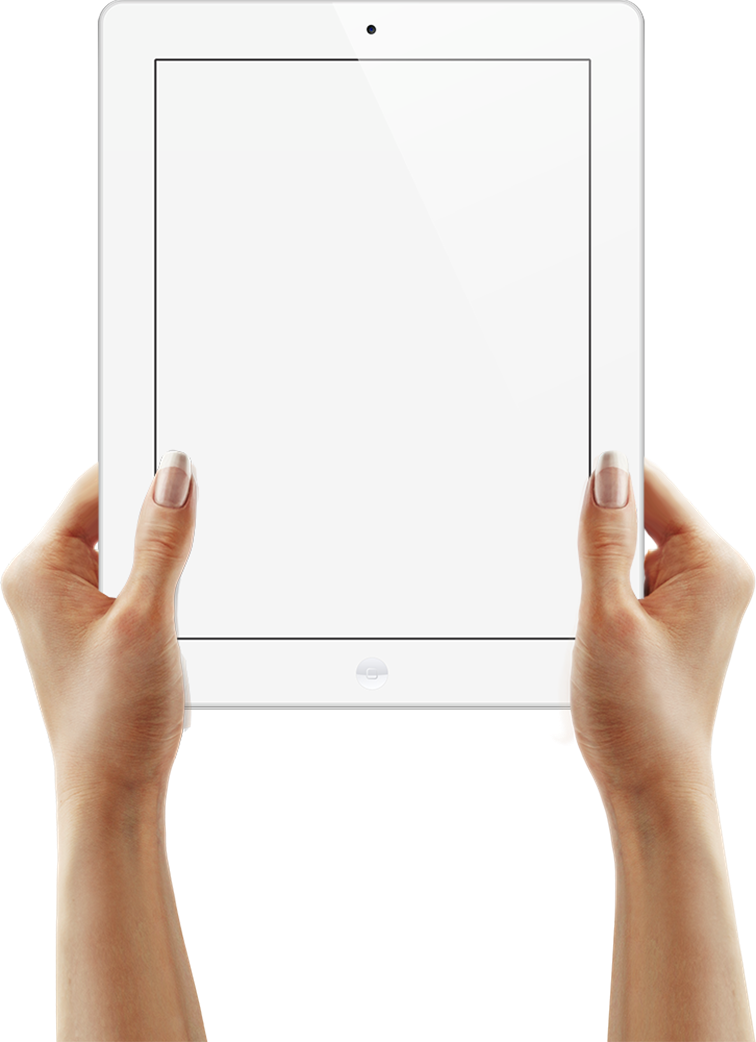 应用前景
物流速度
技术原因
人为原因
可行性
在此输入章节详细文字介绍，表达主题的含义合图表的意义，在此输入章节详细文字介绍，表达主题的含义合图表的意义。在此输入章节详细文字介绍，表达主题的含义合图表的意义在此输入章节详细。
产品与运营

产品概述
产品形式
产品功能
网络营销方案
线下推广方案
执行方式
代理推广
盈利来源分析
产品概述
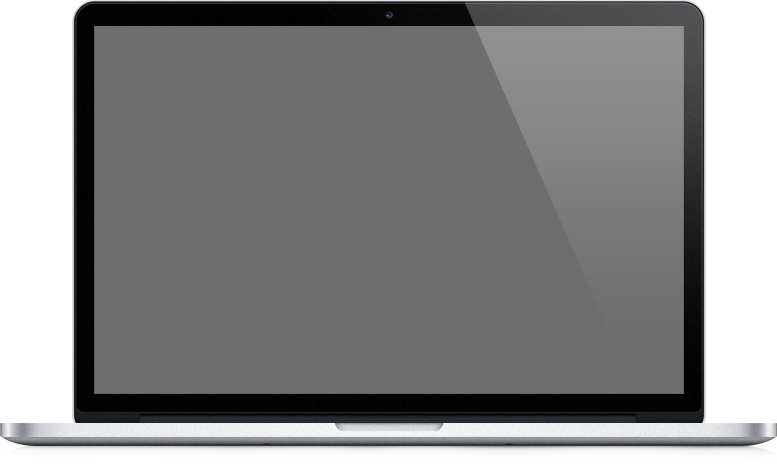 在此添加标题
在此添加标题
在此添加标题
在此添加标题
请在此输入详细的文字介绍信息，表达图表的含义。
请在此输入详细的文字介绍信息，表达图表的含义。
请在此输入详细的文字介绍信息，表达图表的含义。
请在此输入详细的文字介绍信息，表达图表的含义。
产品形式
线下门店
您的内容打在这里，或者通过复制您的文本后，在此框中选择粘贴。




电脑终端
您的内容打在这里，或者通过复制您的文本后，在此框中选择粘贴。
手机APP
您的内容打在这里，或者通过复制您的文本后，在此框中选择粘贴。
产品功能
添加标题
添加标题
添加标题
点击添加内容点击添加内容
点击添加内容点击添加内容
点击添加内容点击添加内容
01
02
03



网络营销方案
01
02
03
04
05
网络营销方案
输入名称
在此输入详细文
字介绍详细信息
输入名称
在此输入详细文
字介绍详细信息
QQ空间
在此输入详细文
字介绍详细信息
微信
在此输入详细文
字介绍详细信息
新浪微博
在此输入详细文
字介绍详细信息
线下推广方案
01
车站墙体广告
地铁招贴广告
请在此输入详细的文字介绍信息，表达图表的含义。
请在此输入详细的文字介绍信息，表达图表的含义。
02
03
户外灯箱招贴
请在此输入详细的文字介绍信息，表达图表的含义。
高速高架炮
请在此输入详细的文字介绍信息，表达图表的含义。
04
执行方式
客户服务
在此输入详细文字介绍
和详细信息。
行动策略
在此输入详细文字介绍
和详细信息。
日程安排
在此输入详细文字介绍
和详细信息。
后勤保障
在此输入详细文字介绍
和详细信息。
代理推广
点击添加内容
4
在此输入详细的文字介绍信息，表达图表的含义。
点击添加内容
3
在此输入详细的文字介绍信息，表达图表的含义。
2
点击添加内容
在此输入详细的文字介绍信息，表达图表的含义。
点击添加内容
1
在此输入详细的文字介绍信息，表达图表的含义。
利润来源分析
50%
25%
25%
75%
点击输入标题
点击输入标题
点击输入标题
点击输入标题
在此录入上述图表的综合说明，在此录入上述图表的综合描述说明数据。
在此录入上述图表的综合说明，在此录入上述图表的综合描述说明数据。
在此录入上述图表的综合说明，在此录入上述图表的综合描述说明数据。
在此录入上述图表的综合说明，在此录入上述图表的综合描述说明数据。
发展计划

产品开发计划
市场开拓计划
五年发展计划
销售网络布局
短期盈利计划
产品开发计划
在此添加标题
01
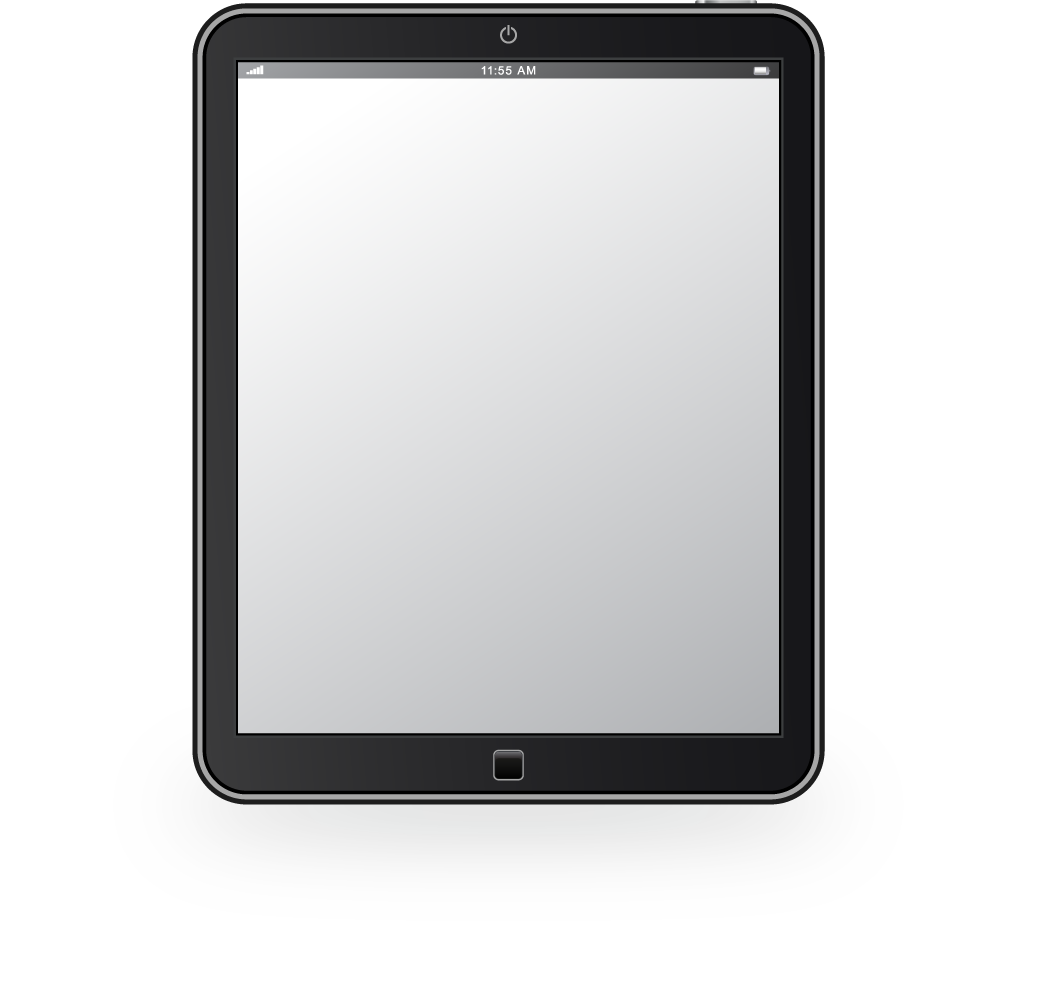 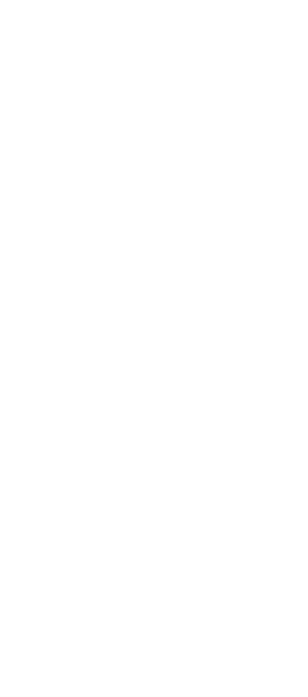 请在此输入详细的文字介绍信息，表达图表的含义。
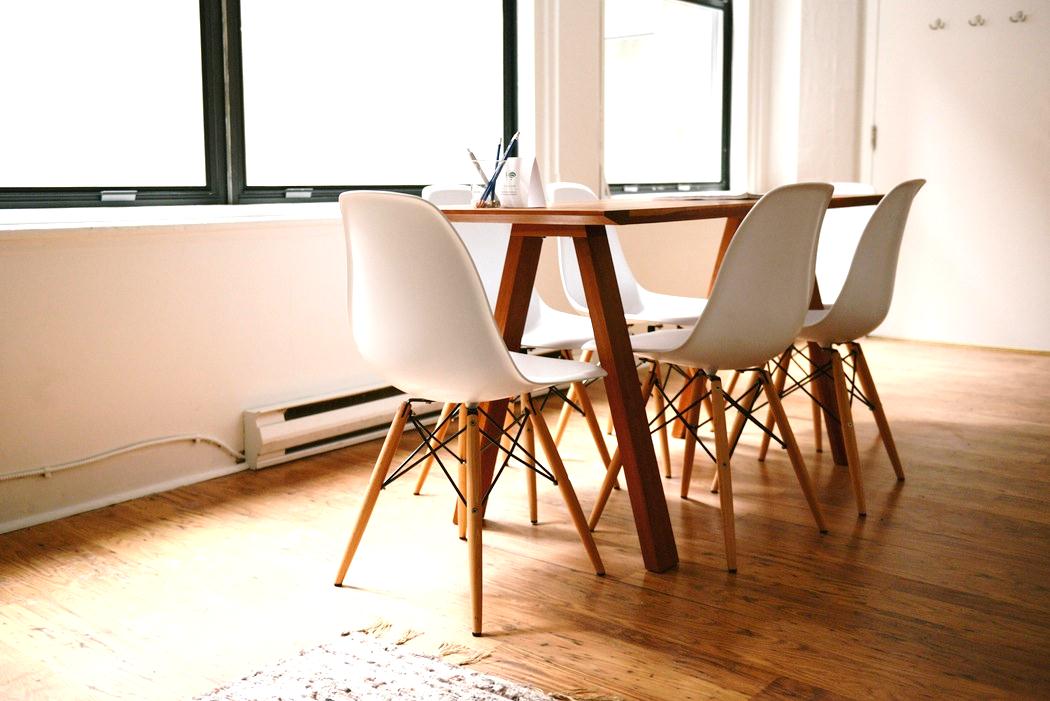 02
在此添加标题
请在此输入详细的文字介绍信息，表达图表的含义。
在此添加标题
03
请在此输入详细的文字介绍信息，表达图表的含义。
市场开拓计划
01
细分市场
请在此输入详细的文字介绍信息，表达图表的含义。
高端市场
02
请在此输入详细的文字介绍信息，表达图表的含义。
03
周边市场
请在此输入详细的文字介绍信息，表达图表的含义。
04
本地市场
请在此输入详细的文字介绍信息，表达图表的含义。
五年发展规划
仓储物流速度
提高一倍
加盟店达到
五百家
十年内美国
公开上市





实现员工
五千人
年销售额
突破五亿
销售网络布局
简要说明
地名：简要说明图表含义；
地名：简要说明图表含义；
地名：简要说明图表含义；
地名：简要说明图表含义；
地名
地名
地名
地名
短期盈利计划
添加标题
添加标题
添加标题
添加标题
在此添加详细的文字信息介绍。在此添加详细的文字。在此添加详细的文字信息介绍。
在此添加详细的文字信息介绍。在此添加详细的文字。在此添加详细的文字信息介绍。
在此添加详细的文字信息介绍。在此添加详细的文字。在此添加详细的文字信息介绍。
在此添加详细的文字信息介绍。在此添加详细的文字。在此添加详细的文字信息介绍。
财务与融资

成本分析
资金预算
融资计划
资金主要用途
成本分析
01
03
在此添加标题
在此添加标题
请在此输入详细的文字介绍信息，表达图表的含义。
请在此输入详细的文字介绍信息，表达图表的含义。
25%
10%
02
04
25%
40%
在此添加标题
在此添加标题
请在此输入详细的文字介绍信息，表达图表的含义。
请在此输入详细的文字介绍信息，表达图表的含义。
资金预算
现有资金
300万
请在此输入详细的文字介绍信息，表达图表的含义。
请在此输入详细的文字介绍信息，表达图表的含义。
所需资金
500万
请在此输入详细的文字介绍信息，表达图表的含义。
请在此输入详细的文字介绍信息，表达图表的含义。
融资计划
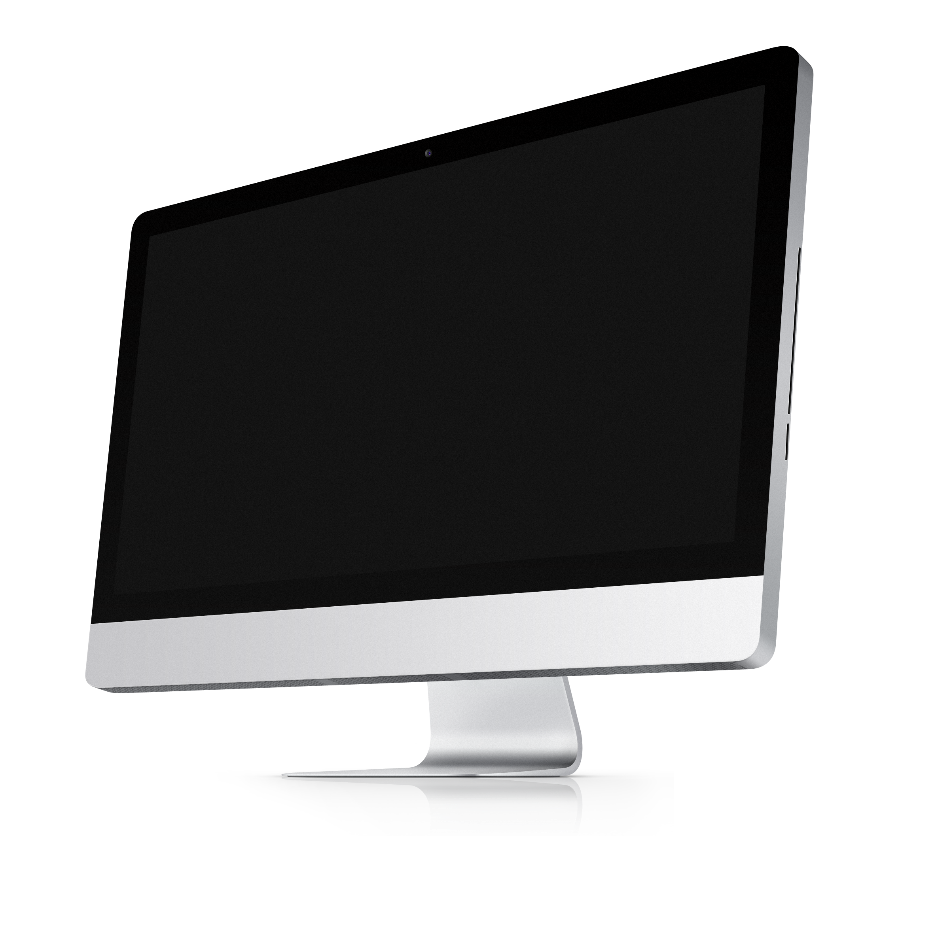 点击添加内容
点击添加内容
在此输入详细的文字介绍信息，表达图表的含义。
在此输入详细的文字介绍信息，表达图表的含义。
点击添加内容
点击添加内容
在此输入详细的文字介绍信息，表达图表的含义。
在此输入详细的文字介绍信息，表达图表的含义。
点击添加内容
点击添加内容
在此输入详细的文字介绍信息，表达图表的含义。
在此输入详细的文字介绍信息，表达图表的含义。
融资计划
在此输入详细的文字介绍信息，表达图表的含义
资金主要用途
资金用途四
资金用途二
请在此输入详细的文字介绍信息，表达图表的含义。
请在此输入详细的文字介绍信息，表达图表的含义。
A
B
C
D
资金用途一
资金用途三
请在此输入详细的文字介绍信息，表达图表的含义。
请在此输入详细的文字介绍信息，表达图表的含义。
谢
谢
聆
听




汇报人：XXX
创业/商业融资计划书
简洁实用·适用于投资合作企业宣传等